KHATRA ADIBASI MAHAVIDYALAYA
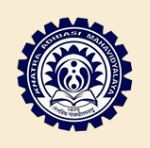 DEPARTMENT OF ENGLISH
SESSION-2017-18
SEMESTER-1
COURSE TITLE: BRITISH LITERATURE: 18TH CENTURY
PRE-ROMANTIC POETRY
THOMAS GRAY’S
ELEGY WRITTEN IN A COUNTRY CHURCHYARD
AN INTRODUCTION 
BY Prof. Krishna Layek
SACT-1
DEPARTMENT OF ENGLISH
KHATRA ADIBASI MAHAVIDYALAYA
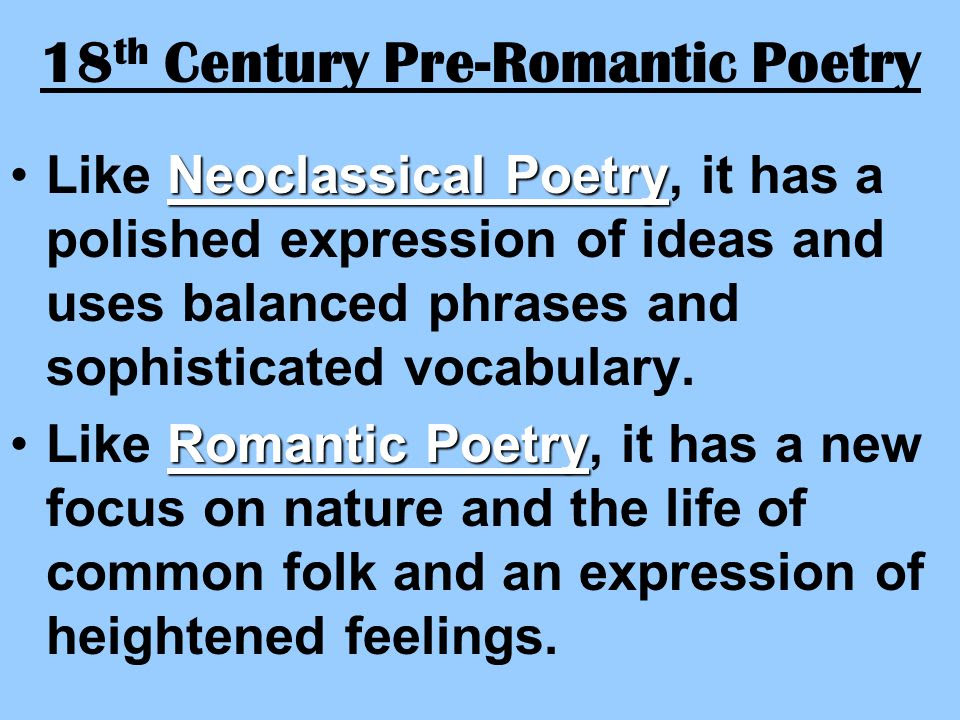 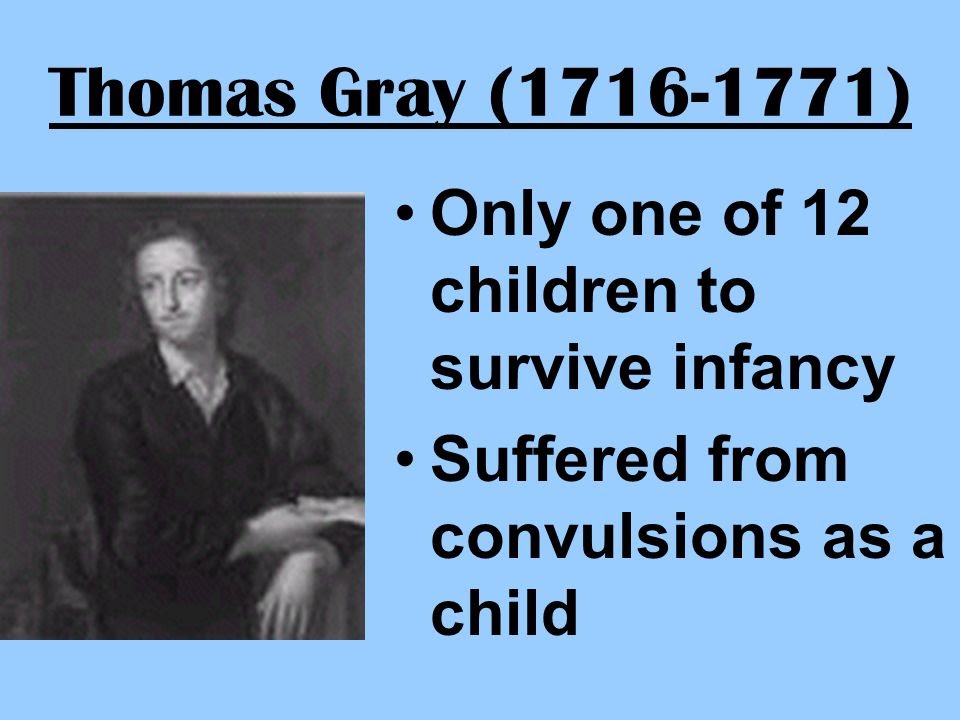 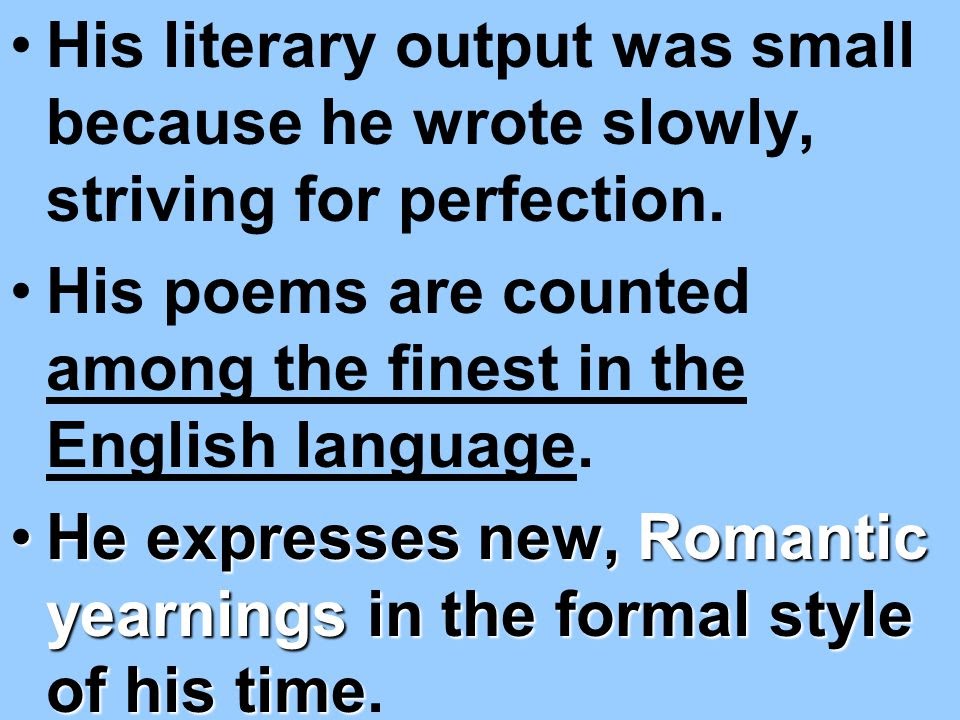 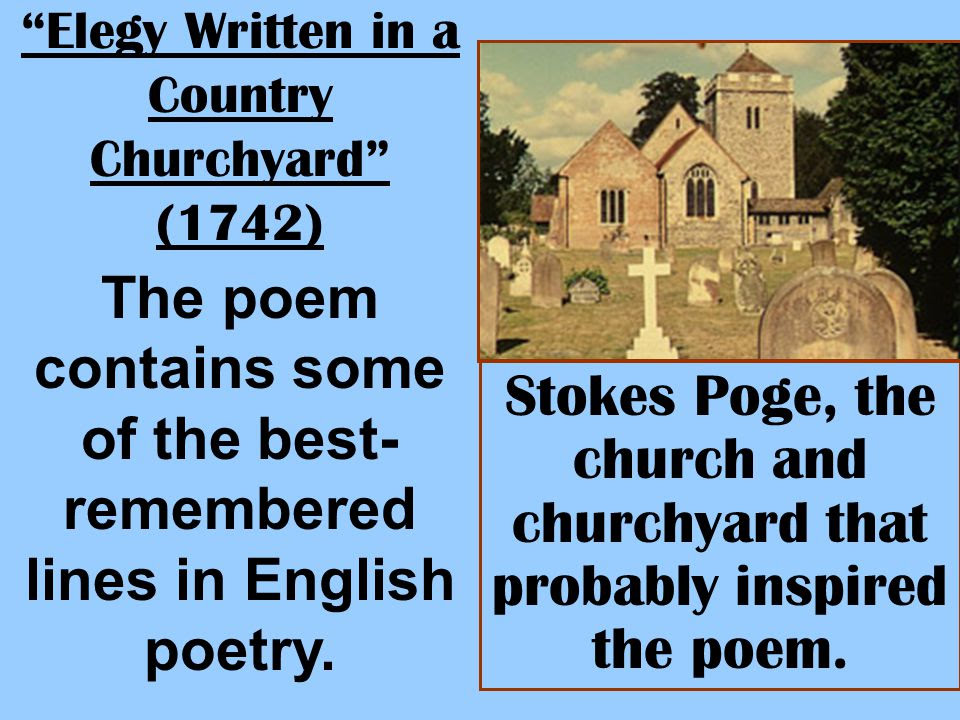 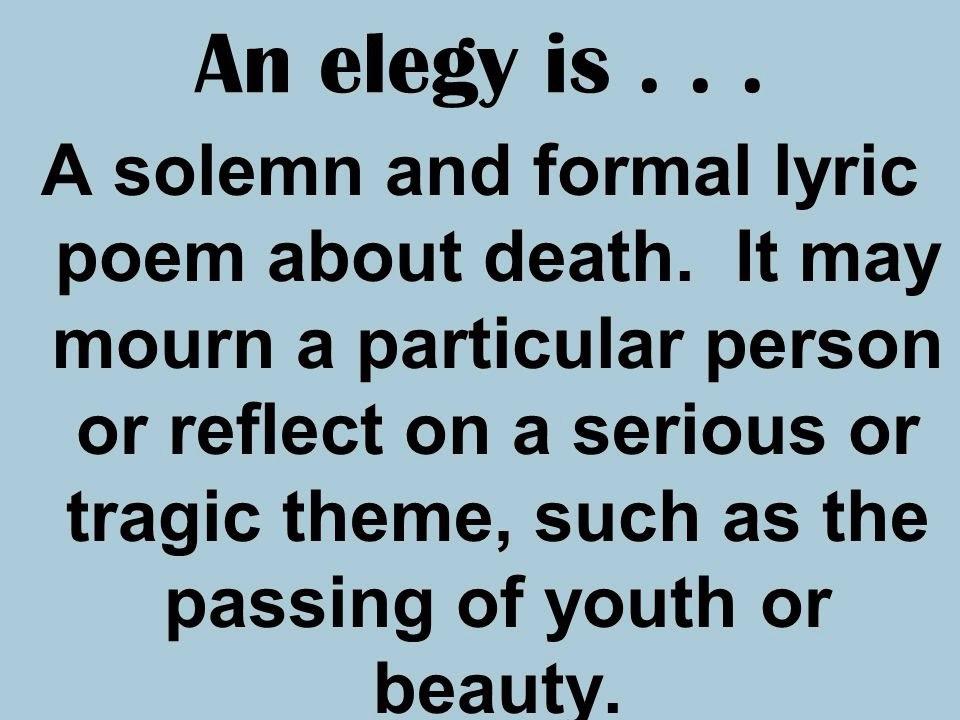 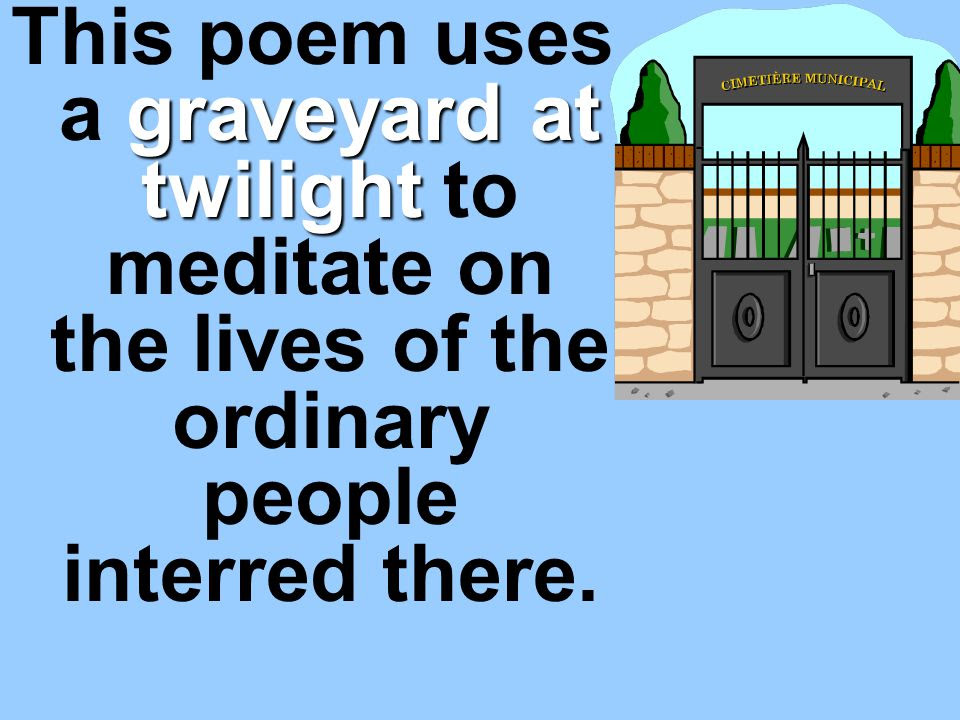 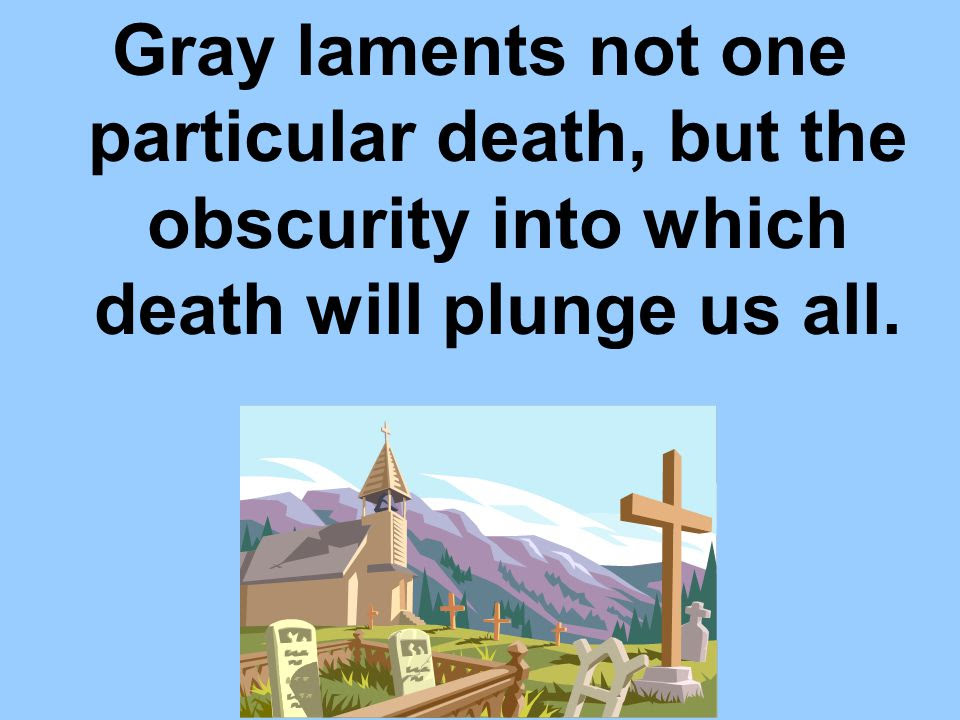 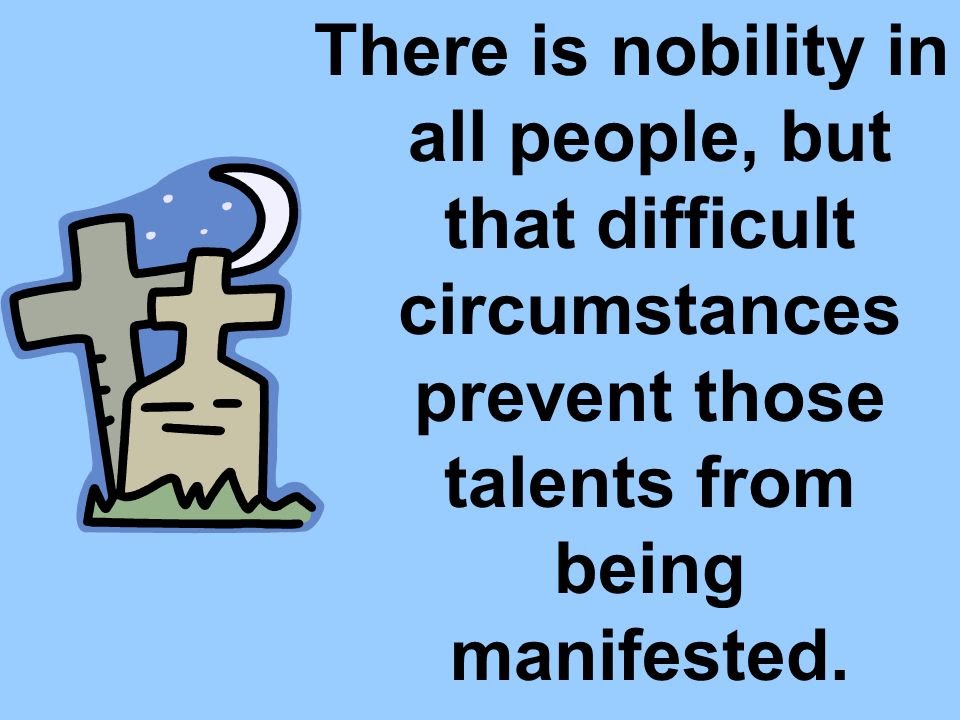 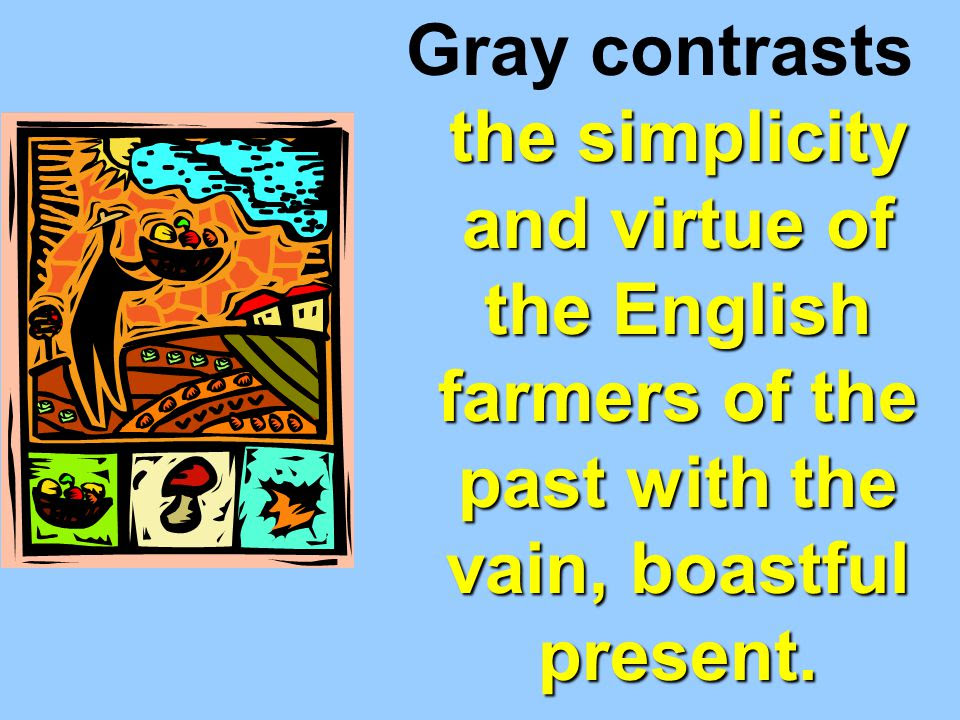 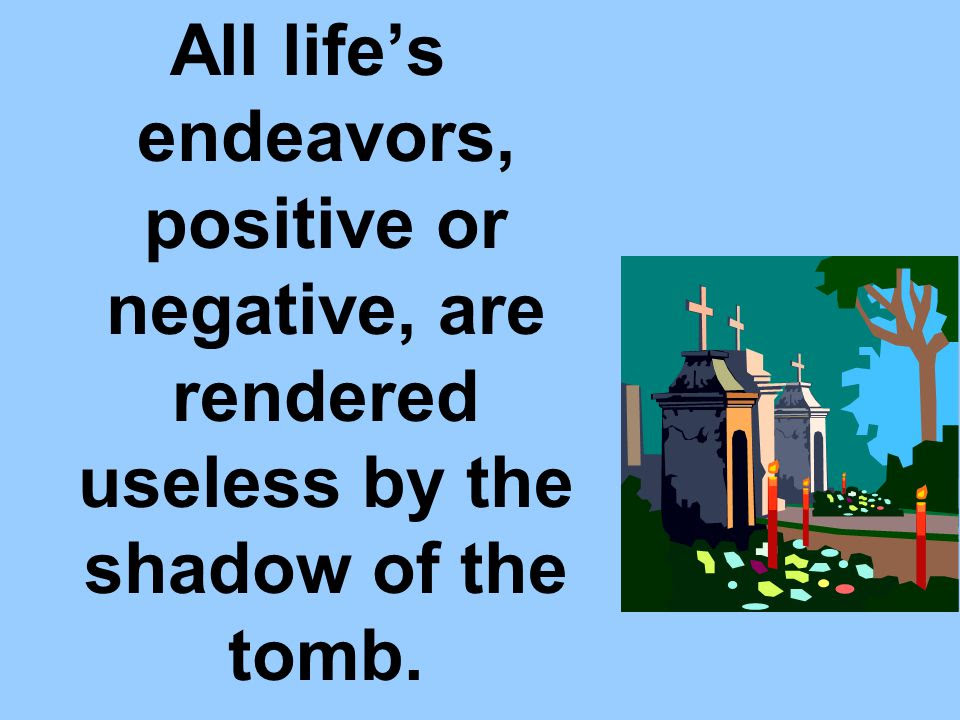 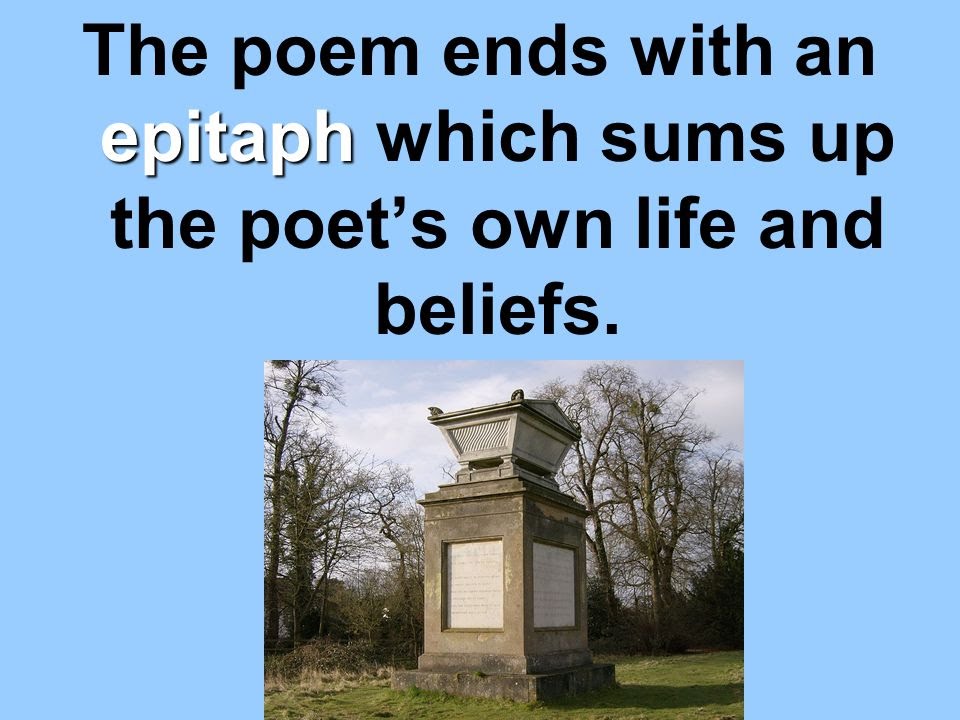 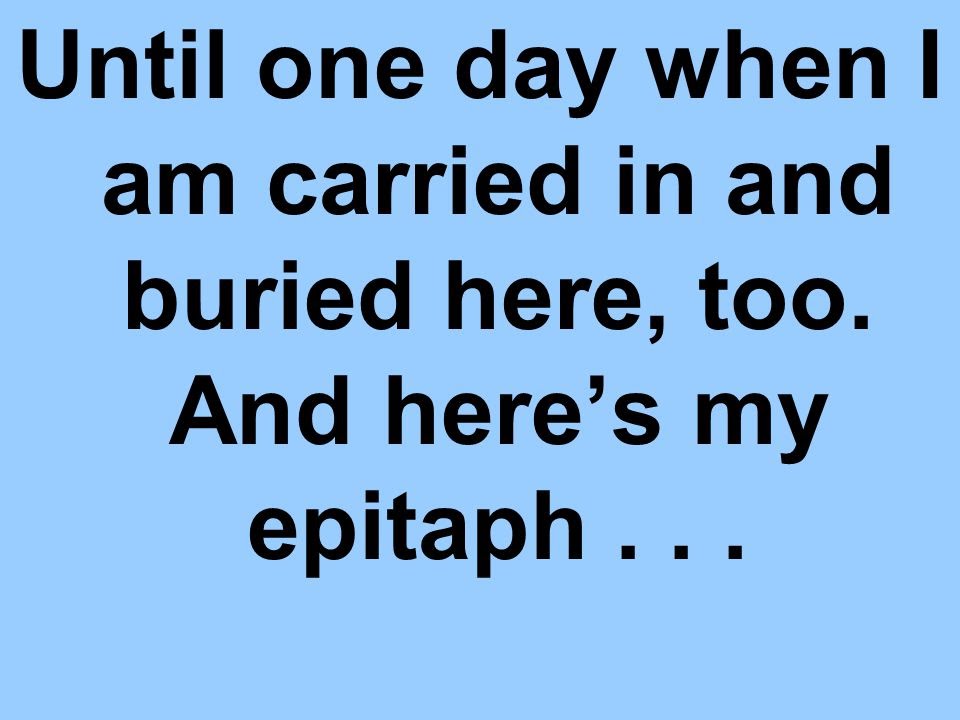 THANK YOU